Changes to Reserve Level Declaration Guidelines
Stakeholder forum 12 October 2018
Jack Fox, Operational Forecasting
Background
Review of performance of Guidelines
Proposed changes
Next steps
Questions
References
Agenda
16/10/2018
2
Background
Recent changes to the NER
National Electricity Rule 4.8.4A/B published on 19 December 2017 requires AEMO to produce a probabilistic assessment of reserves and account for actual, forecast, environmental or other conditions when performing this assessment.

AEMO, in consultation with stakeholders, published the Reserve Level Declaration Guidelines which set out how AEMO performs this probabilistic assessment
http://aemo.com.au/Electricity/National-Electricity-Market-NEM/Security-and-reliability/Power-system-operation 

The methodology set out in the Guidelines came into effect on 15 February 2018.
16/10/2018
3
Background – what sets the reserve requirement?
The reserve requirement for a region for a given forecast horizon interval is set by the higher of:
The largest (or two largest) credible risk in the region i.e. the loss of the largest (or two largest) supply sources to a region; or
The Forecast Uncertainty Measure (FUM)
16/10/2018
4
Background – what sets the reserve requirement?
16/10/2018
5
Background – how is the FUM determined?
The FUM is determined by taking into account historical forecasting uncertainty and the expected conditions of the relevant period in the forecast horizon

The historical forecasting uncertainty assesses:
The available capacity of scheduled generating units
The unconstrained intermittent generation forecast (semi-scheduled and significant non-scheduled generating units)
The demand forecast

The expected conditions used to determine the FUM are:
Forecast lead time
Forecast temperature
The current demand forecast error
The forecast of intermittent generation
16/10/2018
6
Review of performance of the Guidelines
For the period 15 February 2018 to 30 June 2018 there were 32 total lack of reserve conditions declared
AEMO did not intervene (through RERT, reliability directions or instructions) for any of the 32 LOR conditions
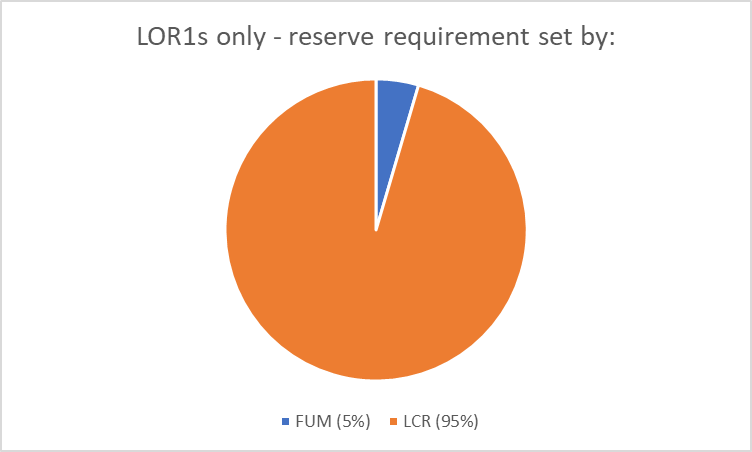 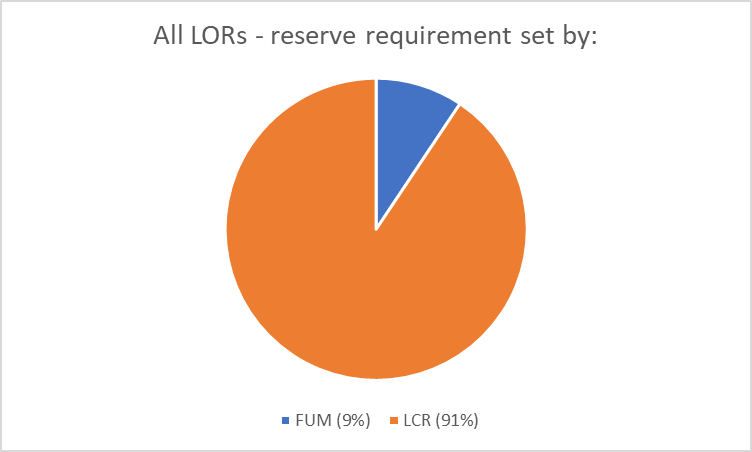 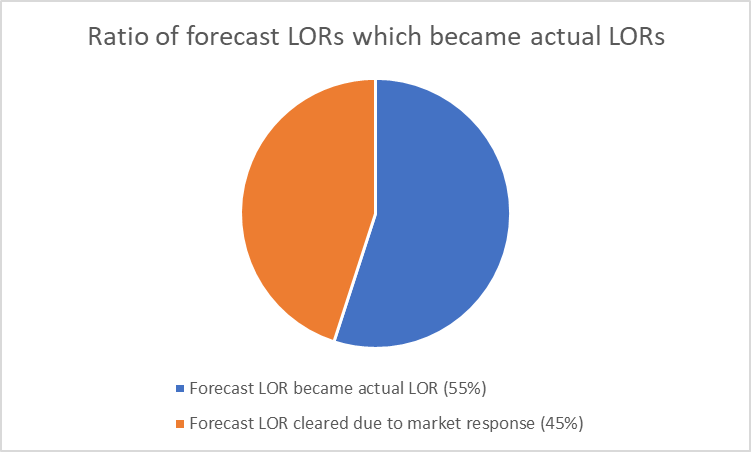 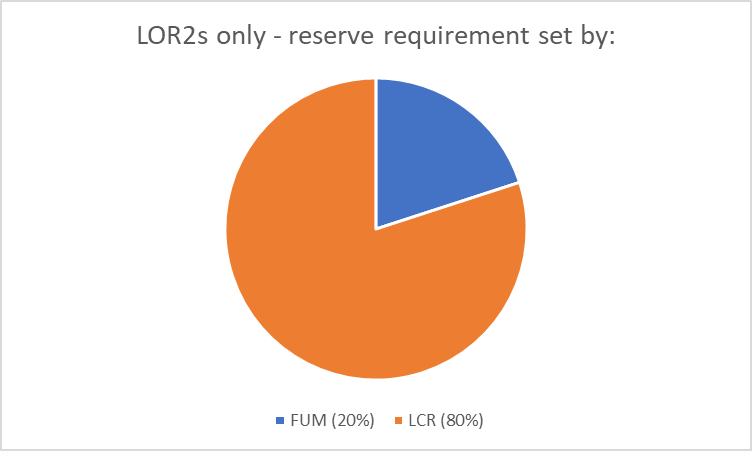 16/10/2018
7
The 32 total lack of reserve conditions includes forecast or actual conditions and LOR1 or LOR2 conditions
Review of performance of the Guidelines
There are other forecasting uncertainties which contribute to the level of reserve forecasting uncertainty. These include how the PASA process accounts for:
Network limitations, both inter-regional and intra-regional
The supply-demand balance in neighbouring regions
Energy limitations on scheduled generating units
These forecasting uncertainties are not taken into account in the current determination of the FUM

What is the impact of not taking into account these forecasting uncertainties?
Overly conservative FUM values
16/10/2018
8
Review of performance of the Guidelines
Overly conservative FUM values
‘Gatekeeper’ generator units which support interconnector flow – when a generating unit shares network capacity with an interconnector an un-forecast reduction in the availability of the generating unit is seen as a significant deterioration of reserve in the current determination of the FUM.
The reduction in the availability of the ‘gatekeeper’ generating unit results in offsetting changes to the forecast flow on the interconnector. These changes offset the reduction in availability such that in normal situations the total reserve is unchanged.
The proposed changes look to address this scenario by incorporating the interconnector flow forecast.
This scenario is particularly evident in NSW and the proposed changes are expected to result in a significant decrease in FUM values for NSW.
16/10/2018
9
Proposed changes
Update the model which determines the FUM values to incorporate other potentially significant components of forecasting uncertainty. These include how the PASA process accounts for:
Network limitations, both inter-regional and intra-regional
The supply-demand balance in neighbouring regions
Energy limitations on scheduled generating units

Update the inputs used to inform the model of the expected conditions to:
Forecast lead time
Forecast temperature
The current demand forecast error 
The forecast of intermittent generation
Forecast solar irradiance
The current scheduled generation fuel mix (coal/gas/hydro)
16/10/2018
10
Proposed changes – expected impact
A reduction in FUM values – indicative amount below, see the Update Report for details
Average FUM values:
16/10/2018
11
Based on backcast of proposed changes compared to existing method for period 15 Feb 2018 to 30 June 2018
Next steps
16/10/2018
12
Questions
16/10/2018
13
References
Consultation webpage including Update Paper and draft Guidelines: http://aemo.com.au/Stakeholder-Consultation/Consultations/Changes-to-Reserve-Level-Declaration-Guidelines 
Current Reserve Level Declaration Guidelines: http://aemo.com.au/Electricity/National-Electricity-Market-NEM/Security-and-reliability/Power-system-operation 
Reserve Level Declaration Guidelines quarterly reports: http://aemo.com.au/Electricity/National-Electricity-Market-NEM/Security-and-reliability/Power-system-operation/NEM-Lack-of-Reserve-Framework-Quarterly-Reports 

For further info contact the Operational Forecasting team
Op.Forecasting@aemo.com.au
16/10/2018
14